Государственное Бюджетное Профессиональное Образовательное Учреждение«Ейский Медицинский Колледж»Министерства Здравоохранения Краснодарского Края
Дисциплина Фармакология
Тема: «Средства, влияющие 
на функции органов дыхания»  
 





					выполнила:
					Медведева Екатерина Николаевна,
					преподаватель фармакологии

2019
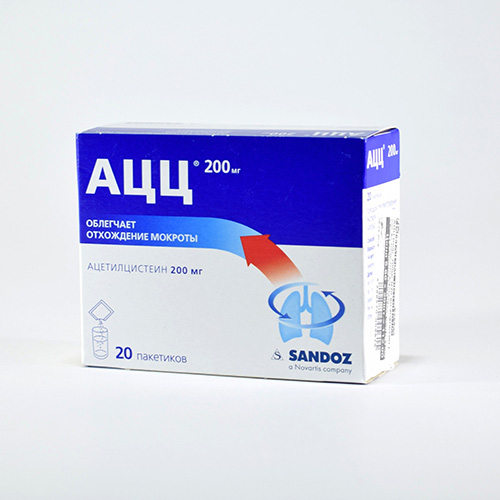 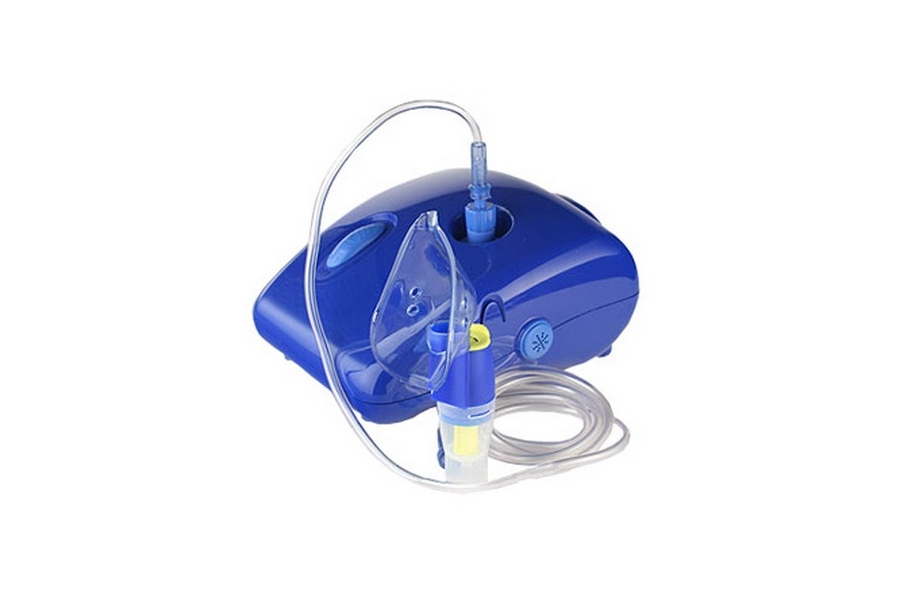 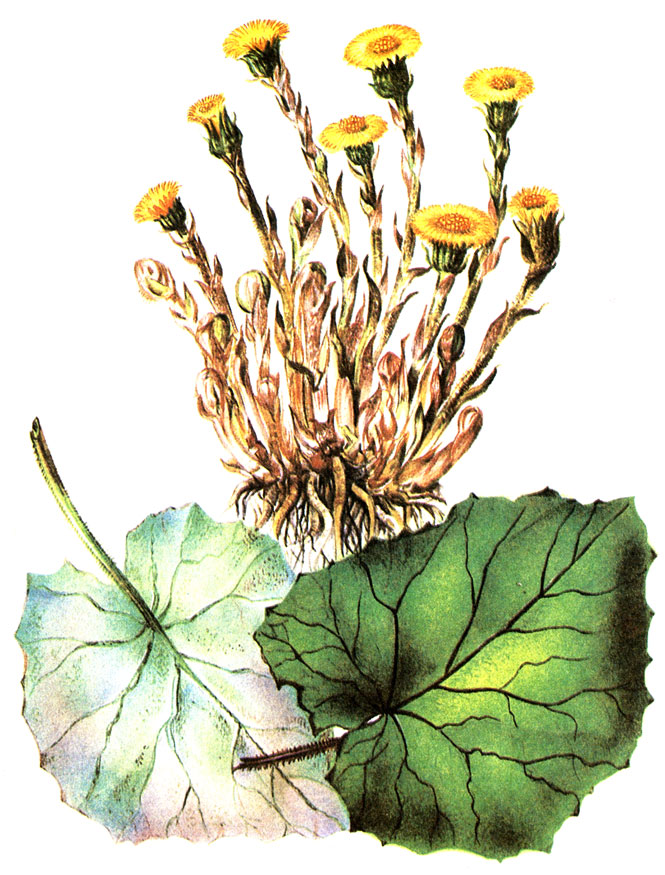 План
Стимуляторы дыхания.
Противокашлевые средства.
Отхаркивающие средства.
Средства, применяемые при 
     бронхиальной астме.
5.  Средства, применяемые при отеке легких.
Стимуляторы дыхания
прямого - аналептики (бемедрид, кофеин, коразол, камфора)

рефлекторного - Н-холиномиметики (цититон, лобелина гидрохлорид)

смешанного – кордиамин, карбоген 
   (смесь 5% CO2 + 95% O2 )
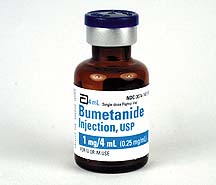 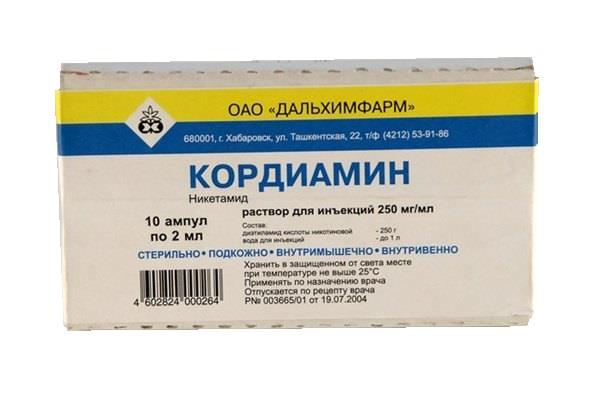 Противокашлевые средства
Кодеин  высокоэффективен как противокашлевое средство. назначают внутрь в таблетках, сиропе, порошках для ослабления непродуктивного кашля
Глауцин  не угнетают дыхательный центр, НЕ вызывают лекарственной зависимости, не снижают моторику кишечника.
Преноксдиазин (ЛИБЕКСИН) снижает чувствитель­ность рецепторов дыхательных путей, действуя, таким образом, на периферическое звено кашлевого рефлекса. Препарат не оказывает существенного влияния на ЦНС.
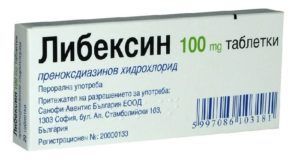 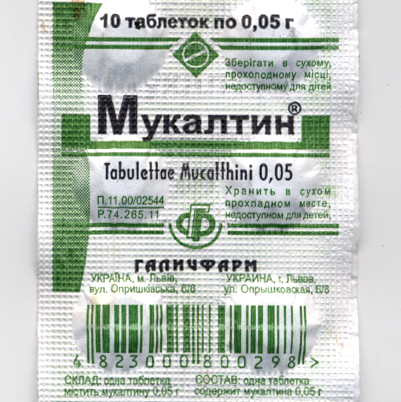 Отхаркивающие средства
Из отхаркивающих средств рефлектор-ного действия в медицинской практике применяют настой травы термопсиса (мышатника), экстракт термопсиса сухой (таблетки), настой и экстракт алтейного корня, мукалтин (препарат алтея; таблетки), препараты корня солодки (лакричный корень), корня ипекакуаны, плодов аниса (например, капли нашатырно-анисовые; анисовое масло   выделяется бронхиальными желе-зами и в результате оказывает также прямое отхаркивающее действие). 
		                 Алтей  лекарственный
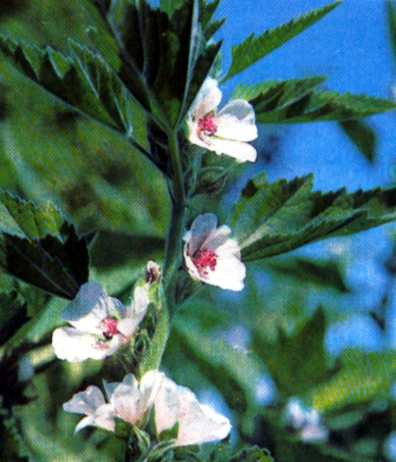 Отхаркивающие средства прямого действия натрия йодид, калия йодид при приеме внутрь выделяются бронхиальными железами и при этом стимулируют секрецию желез и уменьшают вязкость мокроты.
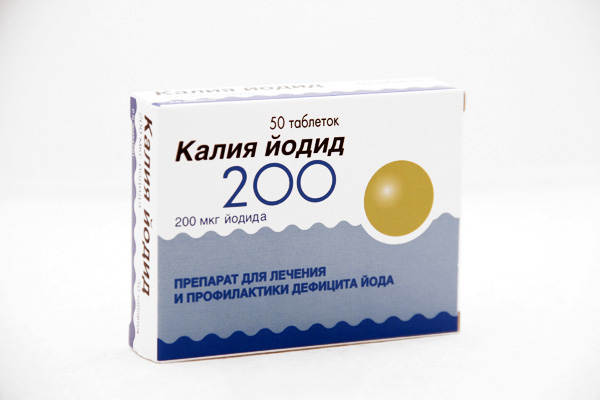 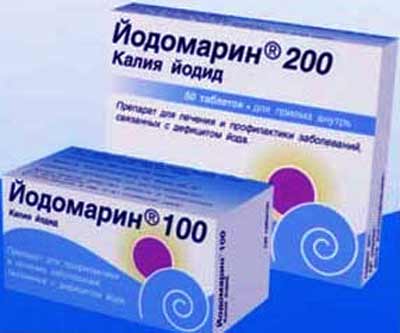 Муколитические средства действуют на мокроту, делают ее менее вязкой и таким образом способствуют более легкому ее отделению. 
Ацетилцистеин применяют при воспалительных заболеваниях дыхательных путей с вязкой, трудно отделяемой мокротой
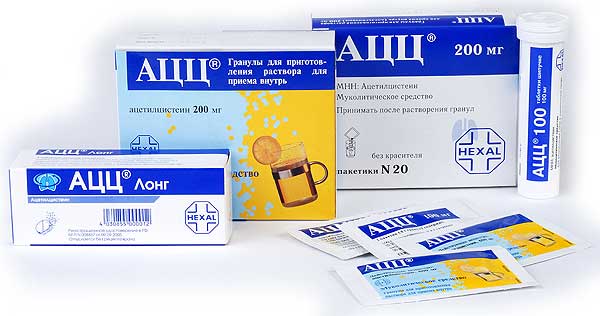 Карбоцистеин разжижает мокроту. назначается внутрь.
бромгексин обладает Муколитическими и отхаркивающими свойствами,  Препарат снижает вязкость мокроты и стимулирует клетки бронхиальных желез. Назначают внутрь в таблетках или растворах при бронхитах с трудно отделяемой мокротой, при бронхоэктазах.
Амброксол — активный метаболит бромгексина; назначают внутрь или ингаляционно.
трипсин, химотрипсин, дезоксирибонуклеаза (протеолитическиЕ ферментЫ) назначают при бронхоэктатической болезни ингаляционно.
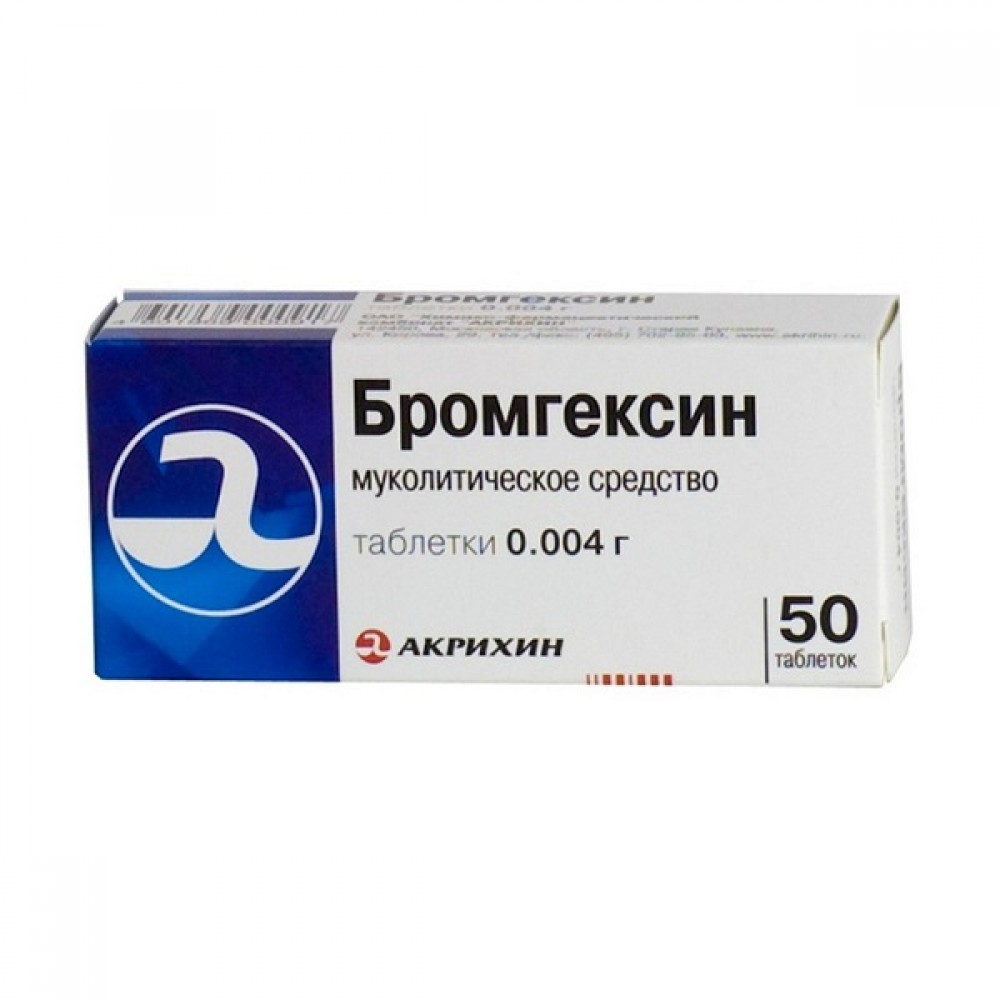 Средства, применяемые при бронхиальной астме
сальбутамол,  тербуталин,  фенотероЛ 
(β 2-адреномиметики короткого (около 6 чАСОВ) действия) применяют Для купирования приступов бронхиальной астмы ингаляционно. 
побочные эффекты: тахикардия, тремор, беспокойство.
 адреналин  или  эфедрин Применяют при остром приступе бронхиальной   астмы, вводят  под кожу.
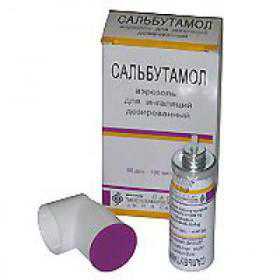 ипратропий М-холиноблокатор оказывает Бронхорасширяющее действие, применяют ингаляционно. 
аминофиллин (эуфиллин) действующее начало которого — теофиллин,  оказывает миотропное спазмолитическое дей­ствие. Эффективен для купирования приступов бронхиаль­ной астмы.

Для систематической профилактики приступов бронхиальной астмы рекомендуют (β2-адреномиметики длительного действия) — кленбутерол,  салметерол,  формотерол.
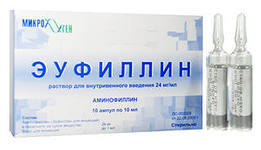 кромолин-натрий (интал) — стаби­лизаторы мембран тучных клеток — которые препятствуют дегрануляции тучных клеток. применяют Только для профилактики в виде ингаляций. 
Препараты не эффективны для купирования приступов бронхиальной астмы.
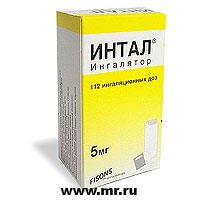 Для систематической профилактики приступов бронхиальной астмы внутрь назначают  —  зафирлукаст (аколат) и монтелукаст (сингуляр).
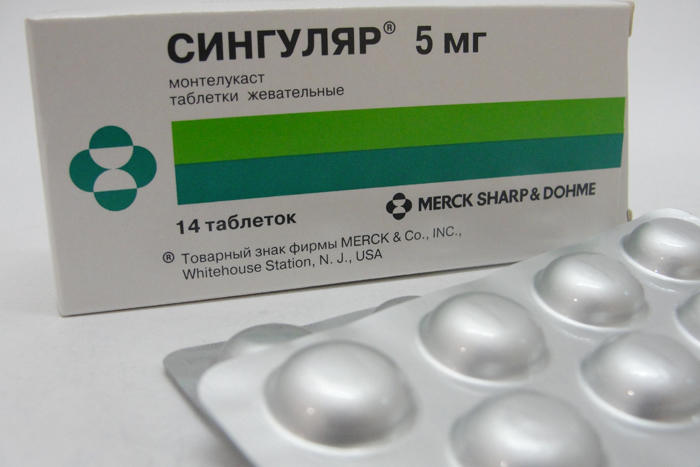 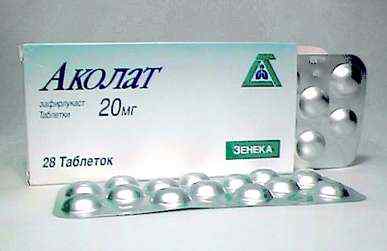 Чтобы уменьшить системные побочные эффекты глюкокортикоидов, ингаляционно назначают препараты, которые плохо всасываются через эпителий дыхательных путей - беклазон,  будезонид,  флутиказон,  флунизолид.
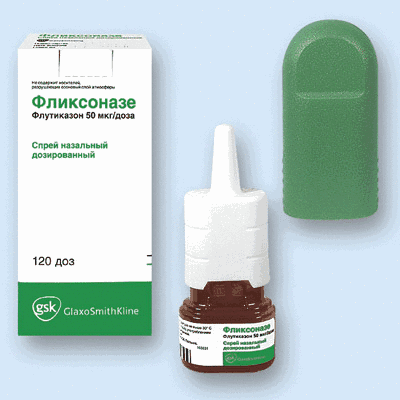 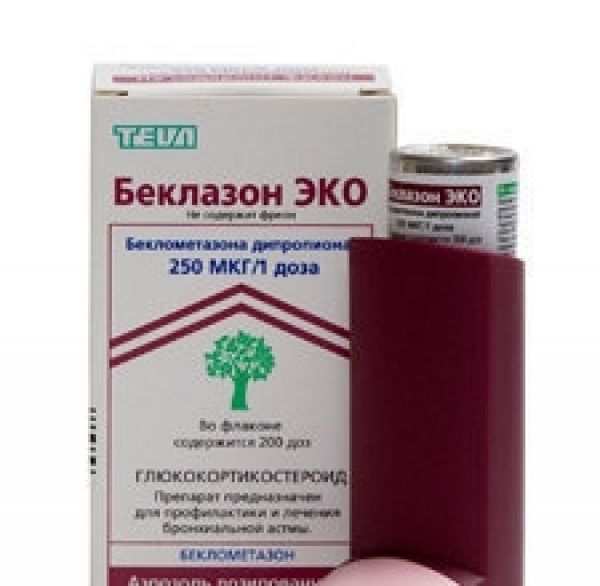 средства, применяемые при отеке легких
1. Противовспенивающие средства: 
    спирт этиловый,  антифомсилан.

2. Дегидратирующие средства: 
    маннит (вводится внутривенно).

3. Мочегонные средства: 
    фуросемид, этакриновая кислота.

4. Гипотензивные средства 
    быстрого действия:
    бензогексоний, гигроний.

5. Сердечные гликозиды: 
    строфантин, коргликон.

6. Глюкокортикоиды (преднизолон).
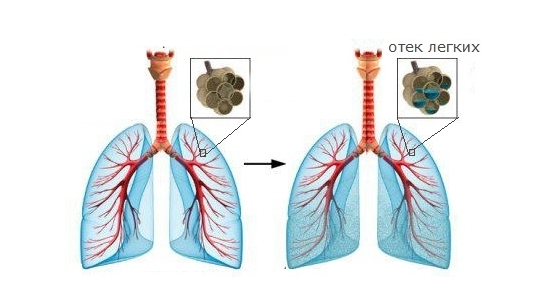 Домашнее задание:
Основные источники:
1. Гаевый М.Д. Фармакология с рецептурой, учебник. 
- М.: Кнорус, 2016 г.
 Дополнительные источники:
1. Харкевич Д.А. Фармакология с общей рецептурой: учебник. – М.: ГЕОТАР-Медиа, 2015 Г. 
2. Фармакология [электронный ресурс]: учебник /Р.Н. Аляутдин, Н.Г. Преферанский, Н.Г. Преферанская; под ред. Р.Н. АляутдинА. - М.: ГЕОТАР-Медиа, 2016 Г.